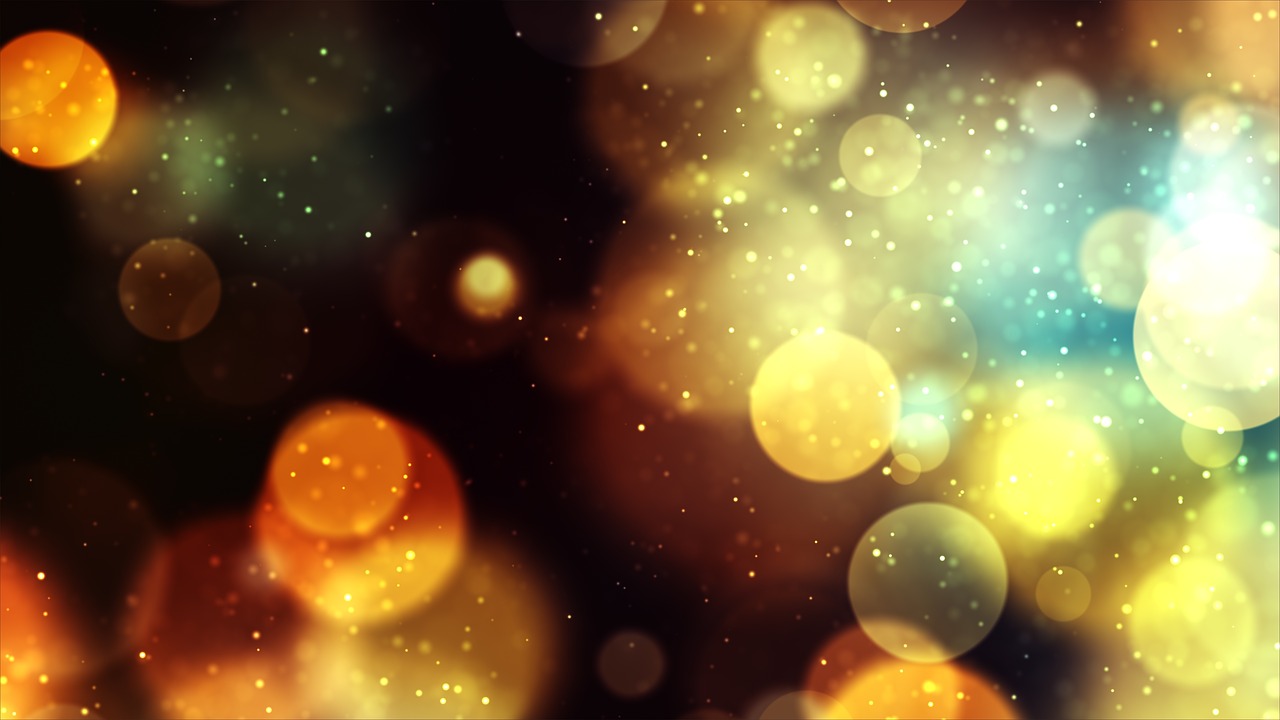 HOPE COMMUNITY BIBLE CHURCH

Candlelight Service

December 22, 2019
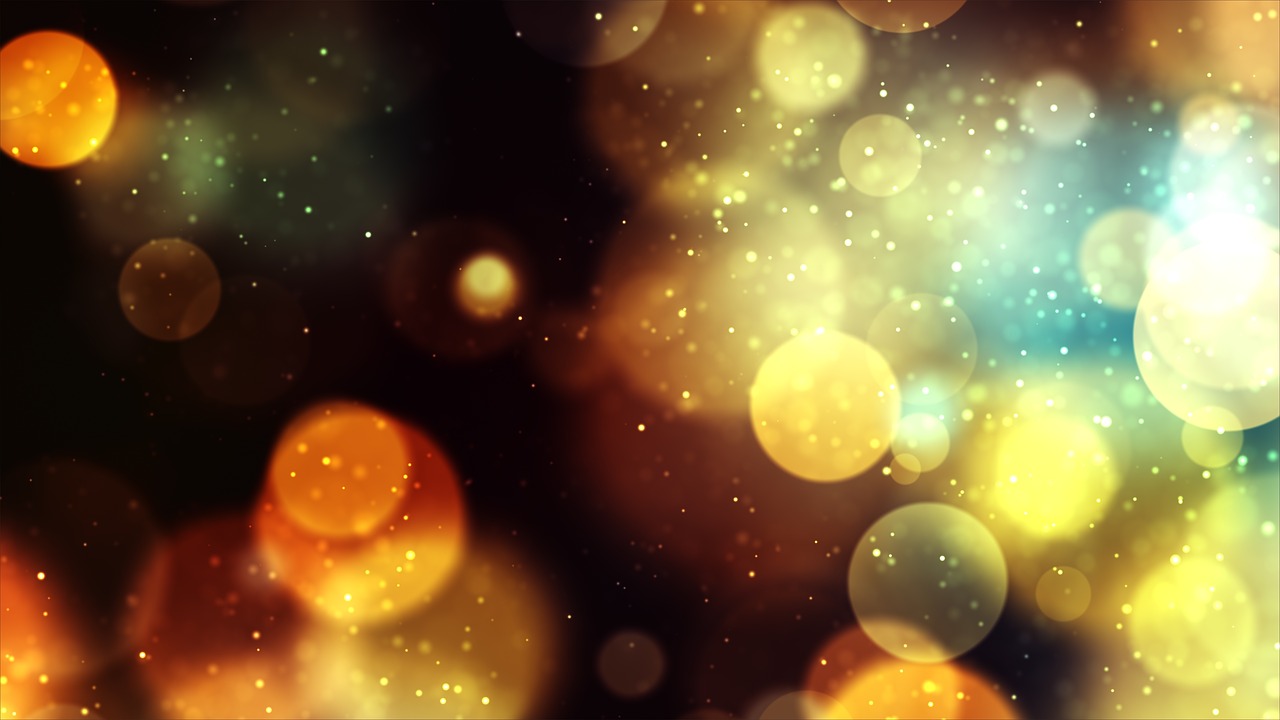 ANGELS WE HAVE HEARD ON HIGH
Angels we have heard on high
Sweetly singing o'er the plains
And the mountains in reply
Echoing their joyous strains
Gloria, in excelsis Deo!
Gloria, in excelsis Deo!
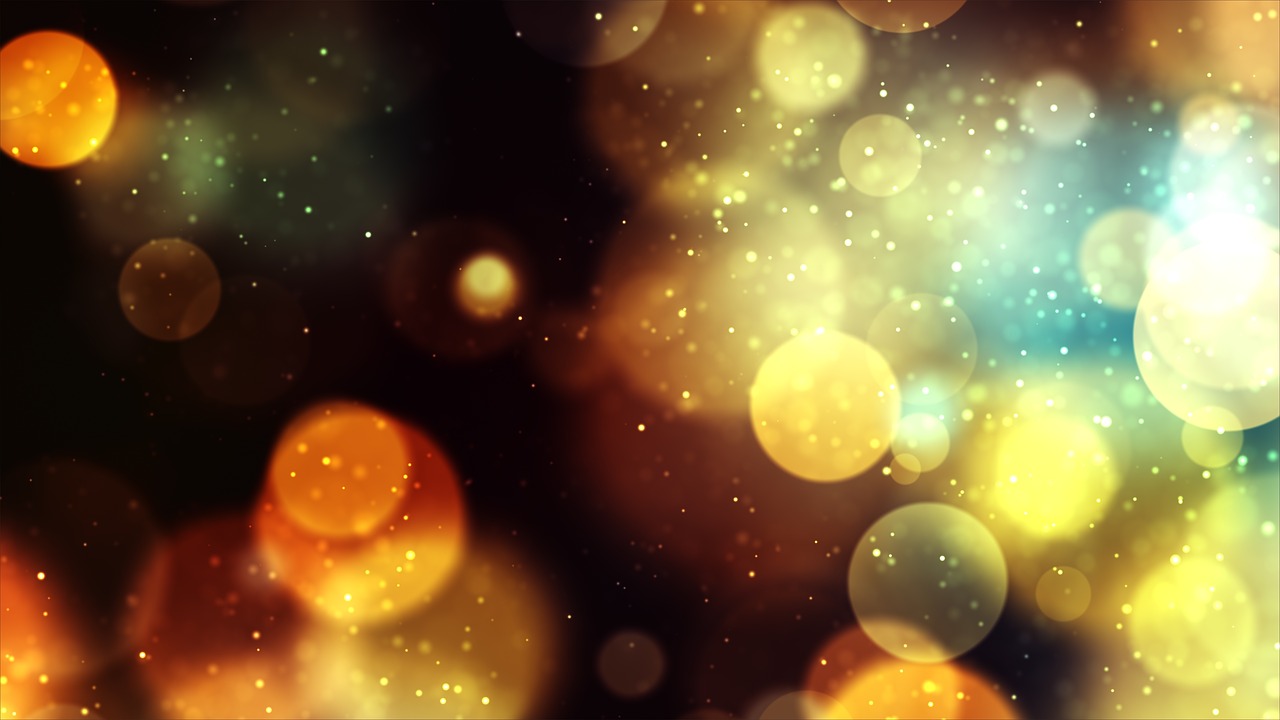 Shepherds why this jubilee
Why your joyous strains prolong
What the gladsome tidings be
Which inspire your heav'nly song
Gloria, in excelsis Deo!
Gloria, in excelsis Deo!
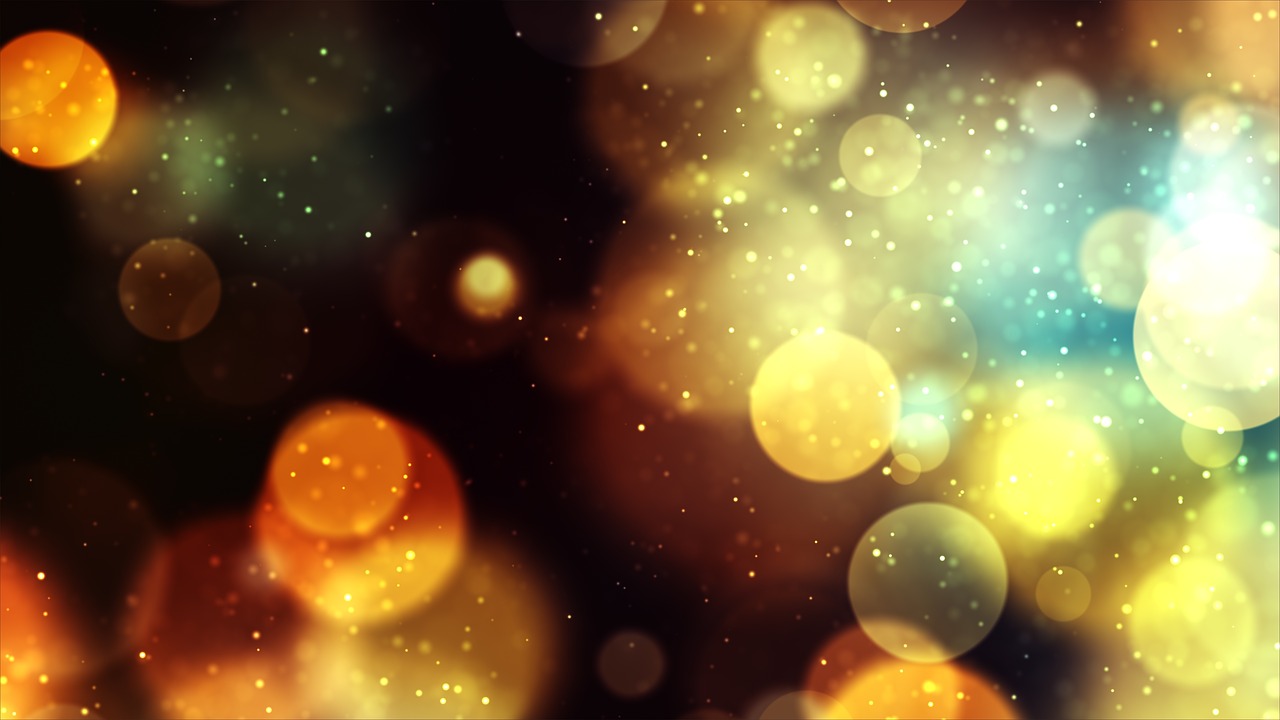 Come to Bethlehem and see
Him whose birth the angels sing
Come adore on bended knee
Christ the Lord, the new-born King
Gloria, in excelsis Deo!
Gloria, in excelsis Deo!
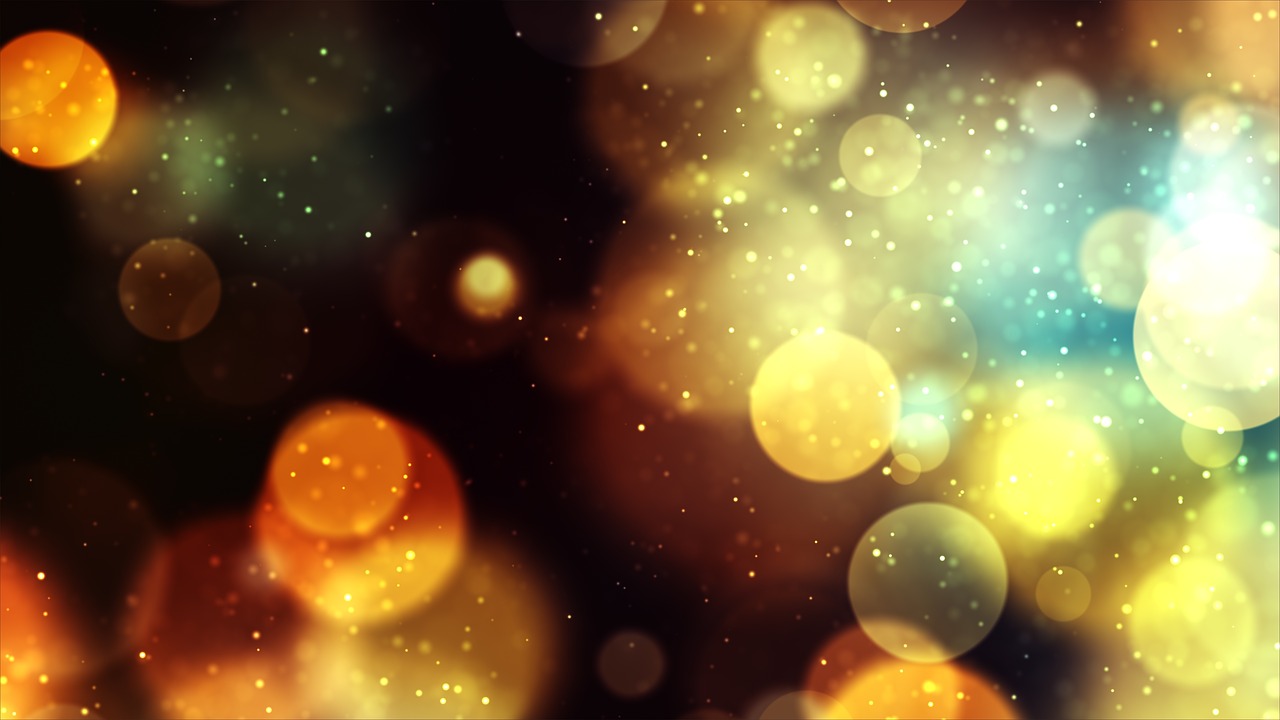 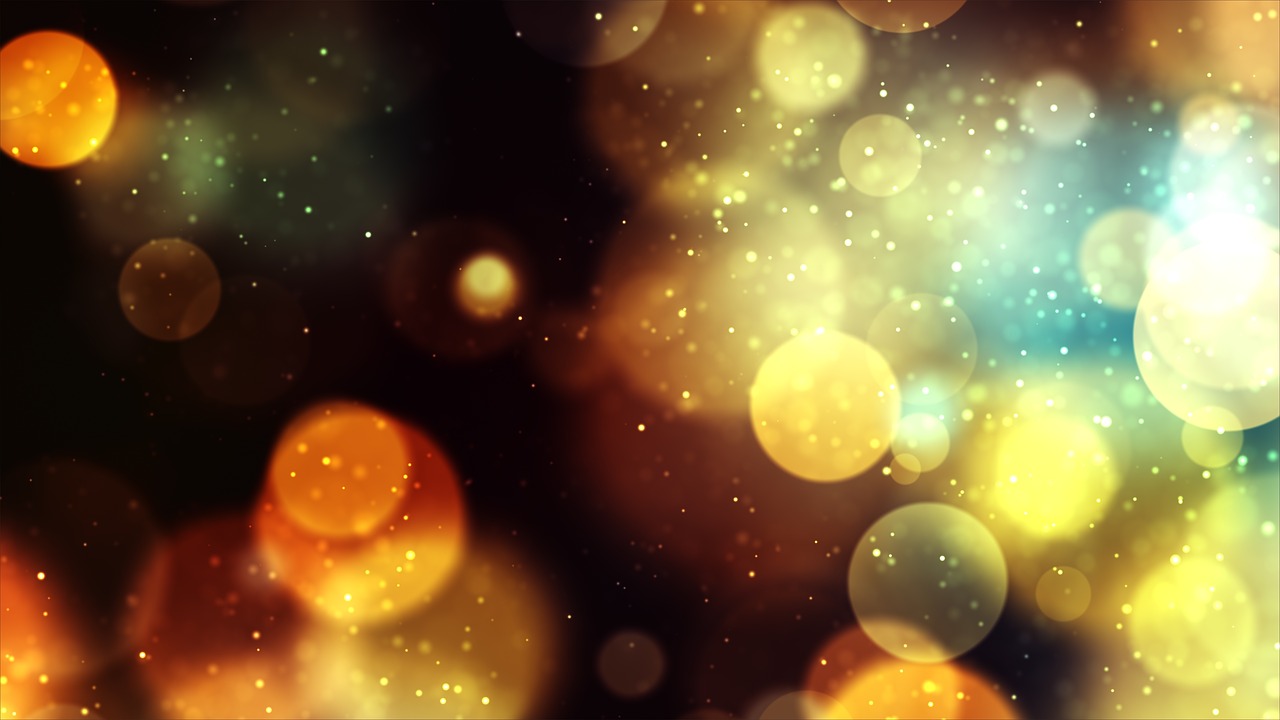 AWAY IN A MANGER
Away in a manger no crib for a bed
The little Lord Jesus lay down His sweet head
The stars in the sky look down where He lay
The little Lord Jesus asleep on the hay.
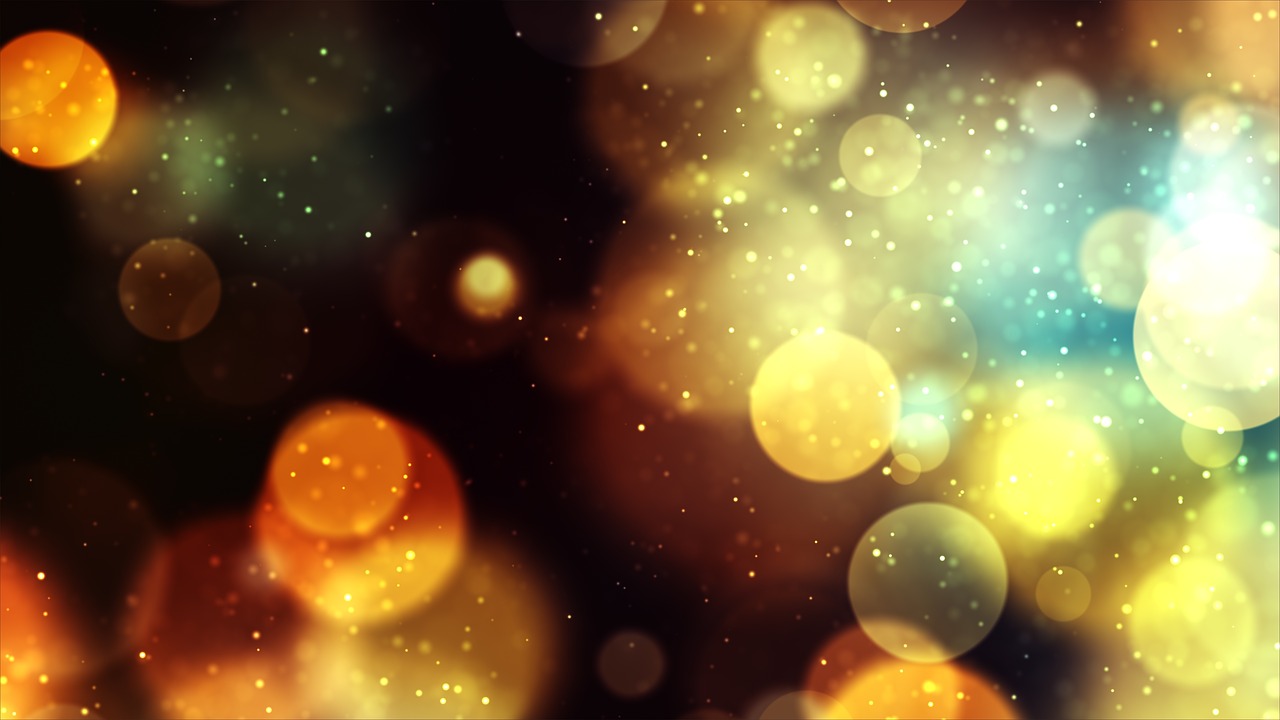 The cattle are lowing the baby awakes
The dawn of salvation beginning to break
I love Thee, Lord Jesus, oh Gift from above
The King of the heavens forever with us.
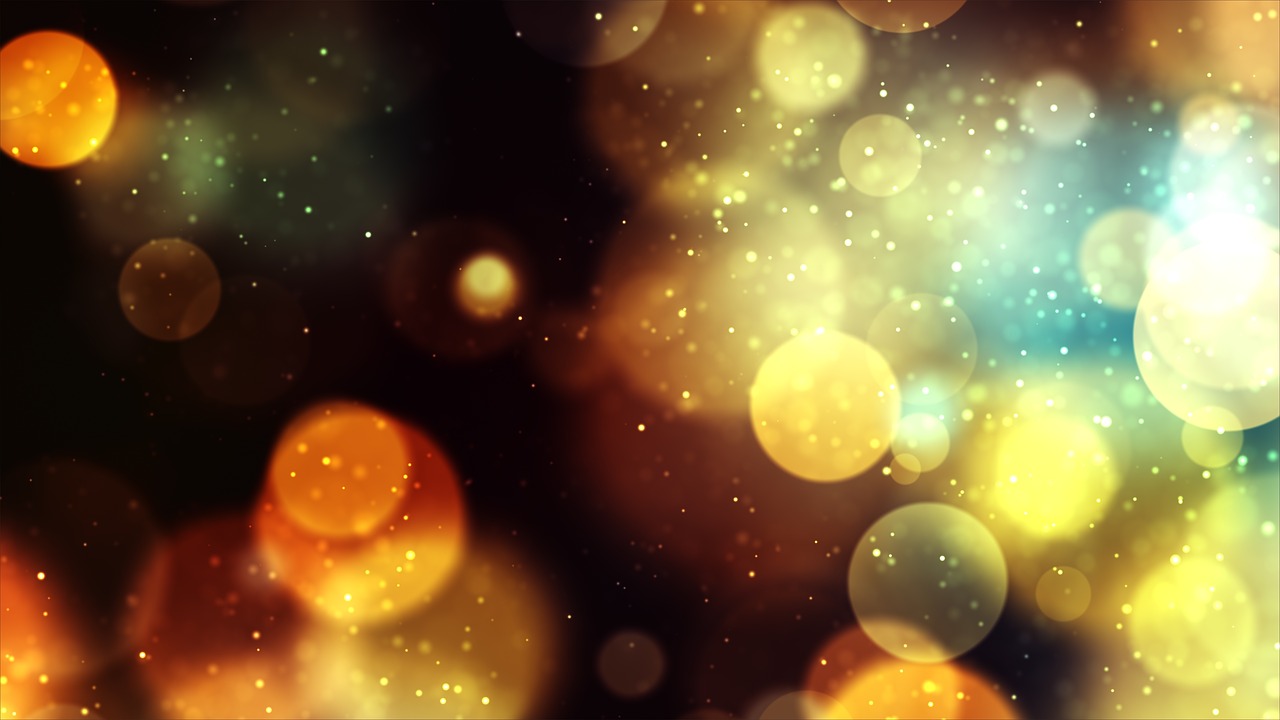 I worship You, Jesus for all of my days
The highest of praises be unto Your name
My God, and my Savior, 
My King and my Friend
Yours is the glory forever amen!
Yours is the glory forever amen!
Yours is the glory for ever amen!
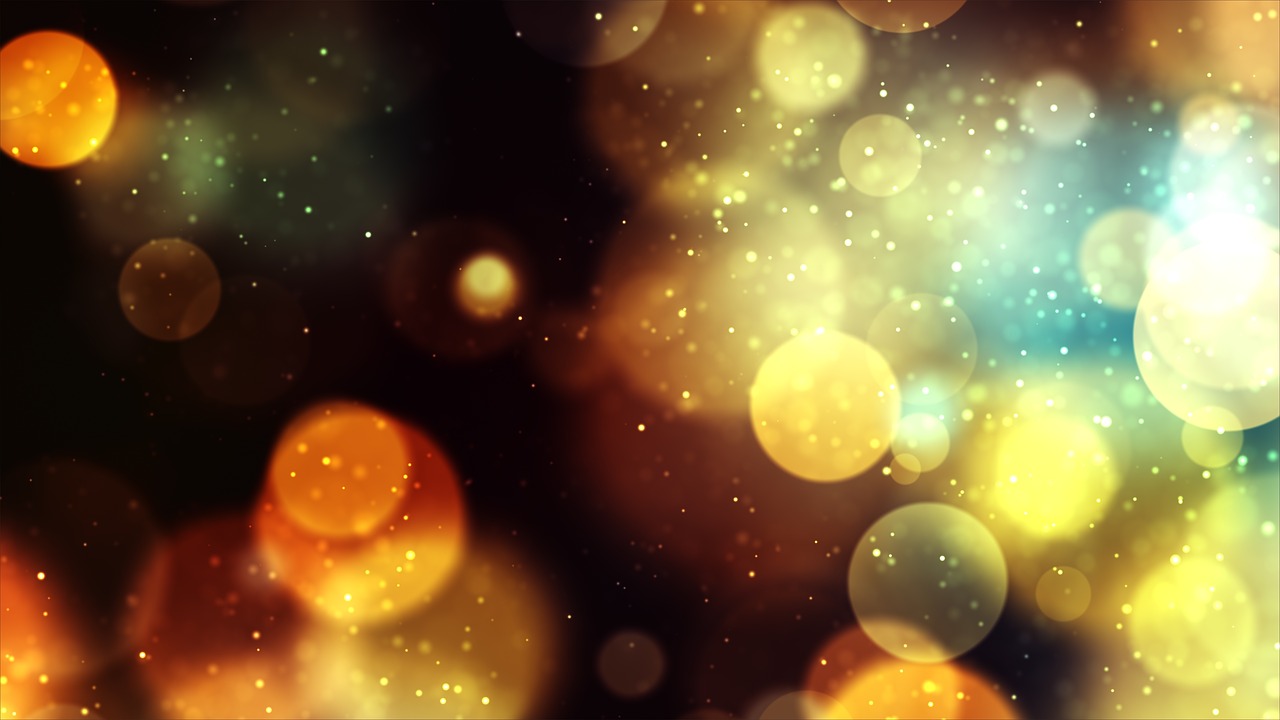 Hebrews 1:1-4
1 God, after He spoke long ago to the fathers in the prophets in many portions and in many ways, 2 in these last days has spoken to us in His Son, whom He appointed heir of all things, through whom also He made the world. 3 And He is the radiance of His glory and the exact representation of His nature, and upholds all things by the word of His power. When He had made purification of sins, He sat down at the right hand of the Majesty on high, 4 having become as much better than the angels, as He has inherited a more excellent name than they.
Hebrews 1:7-9
7 And of the angels He says, "WHO MAKES HIS ANGELS WINDS, AND HIS MINISTERS A FLAME OF FIRE." 8 But of the Son He says, "YOUR THRONE, O GOD, IS FOREVER AND EVER, AND THE RIGHTEOUS SCEPTER IS THE SCEPTER OF HIS KINGDOM. 9 "YOU HAVE LOVED RIGHTEOUSNESS AND HATED LAWLESSNESS; THEREFORE GOD, YOUR GOD, HAS ANOINTED YOU WITH THE OIL OF GLADNESS ABOVE YOUR COMPANIONS."
Hebrews 1:3, 7-9
3 And He is the radiance of His glory and the exact representation of His nature…

7 And of the angels He says, "WHO MAKES HIS ANGELS WINDS, AND HIS MINISTERS A FLAME OF FIRE." 8 But of the Son He says, "YOUR THRONE, O GOD, IS FOREVER AND EVER, AND THE RIGHTEOUS SCEPTER IS THE SCEPTER OF HIS KINGDOM. 9 "YOU HAVE LOVED RIGHTEOUSNESS AND HATED LAWLESSNESS; THEREFORE GOD, YOUR GOD, HAS ANOINTED YOU WITH THE OIL OF GLADNESS ABOVE YOUR COMPANIONS."
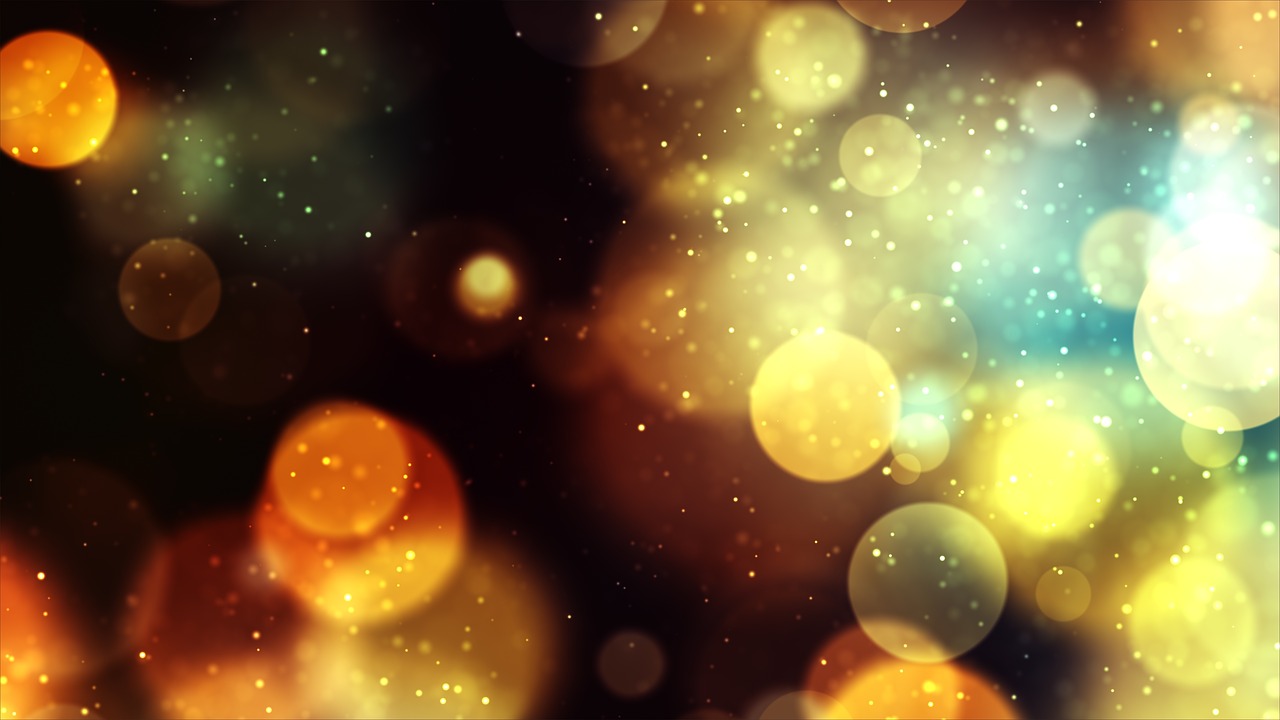 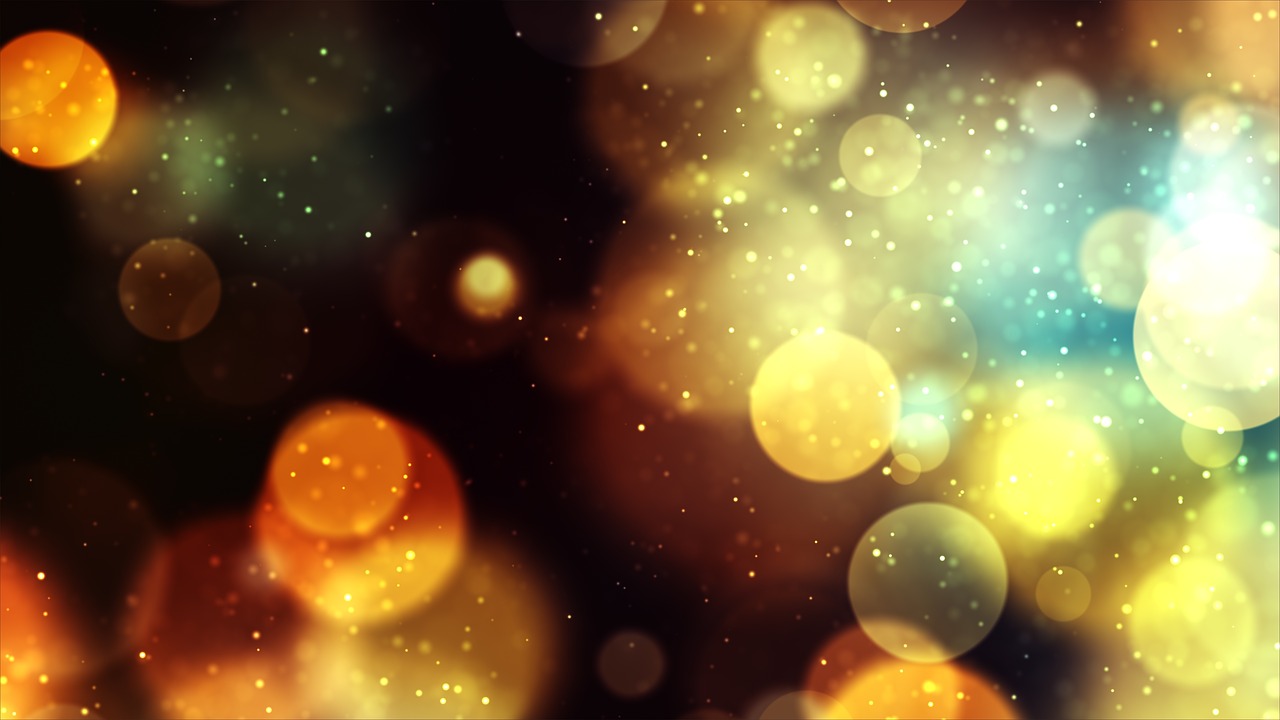 O SAVIOR OF OUR FALLEN RACE
O Savior of our fallen race,
O Brightness of the Father's face,
O Son who shared the Father's might
Before the world knew day or night,
O Jesus, very Light of light,
Our constant star in sin's deep night:
Now hear the prayers Your people pray
Throughout the world this holy day.
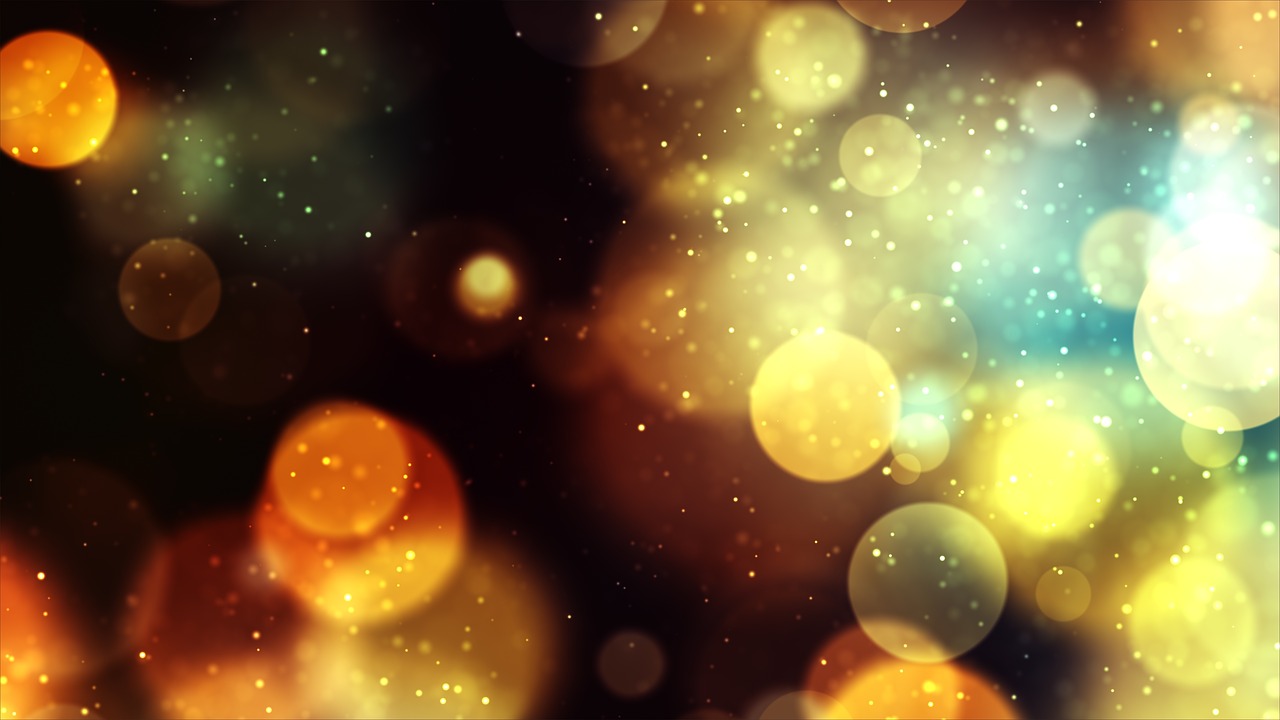 Remind us Lord of life and grace
How once, to save our fallen race,
You put our human vesture on
And came to us as Mary's son.
Today, as year by year its light
Brings to our world a promise bright
One precious truth outshines the sun:
Salvation comes from You alone.
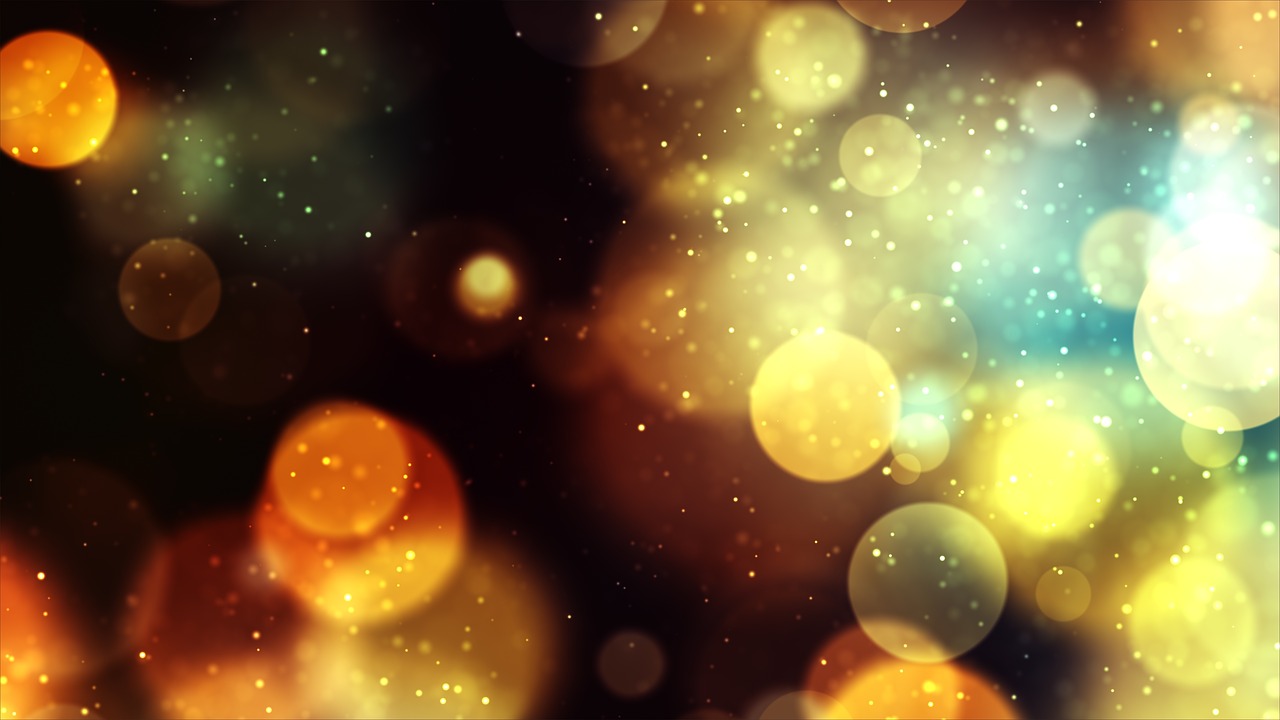 For from the Father's throne You came,
His banished children to reclaim;
And earth and sea and sky revere
The love of Him who sent You here.
And we are jubilant today,
For You have washed our guilt away.
O hear the glad new song we sing
On this the birth of Christ our King!
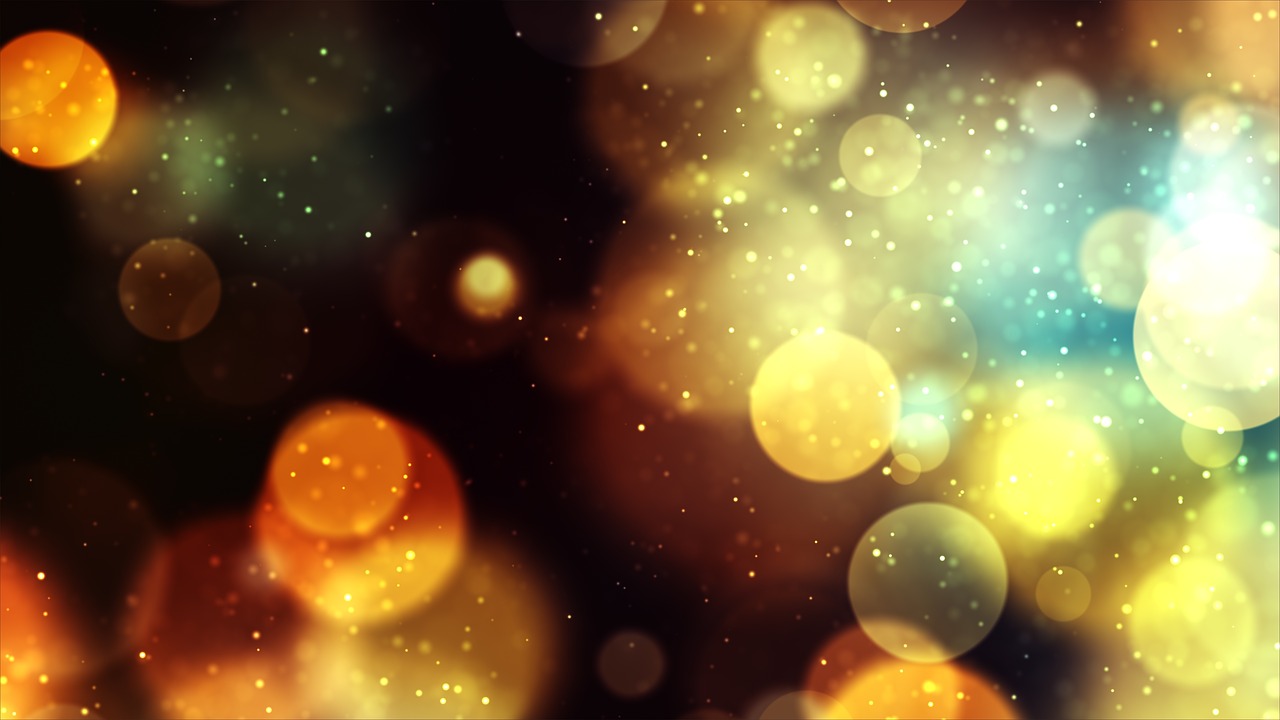 O Savior of our fallen race,
The world will see Your radiant face
For You who came to us before
Will come again and all restore.
Let songs of praise Your name adorn,
O Christ, Redeemer, virgin-born
Whom with the Father we adore
And Holy Spirit evermore.
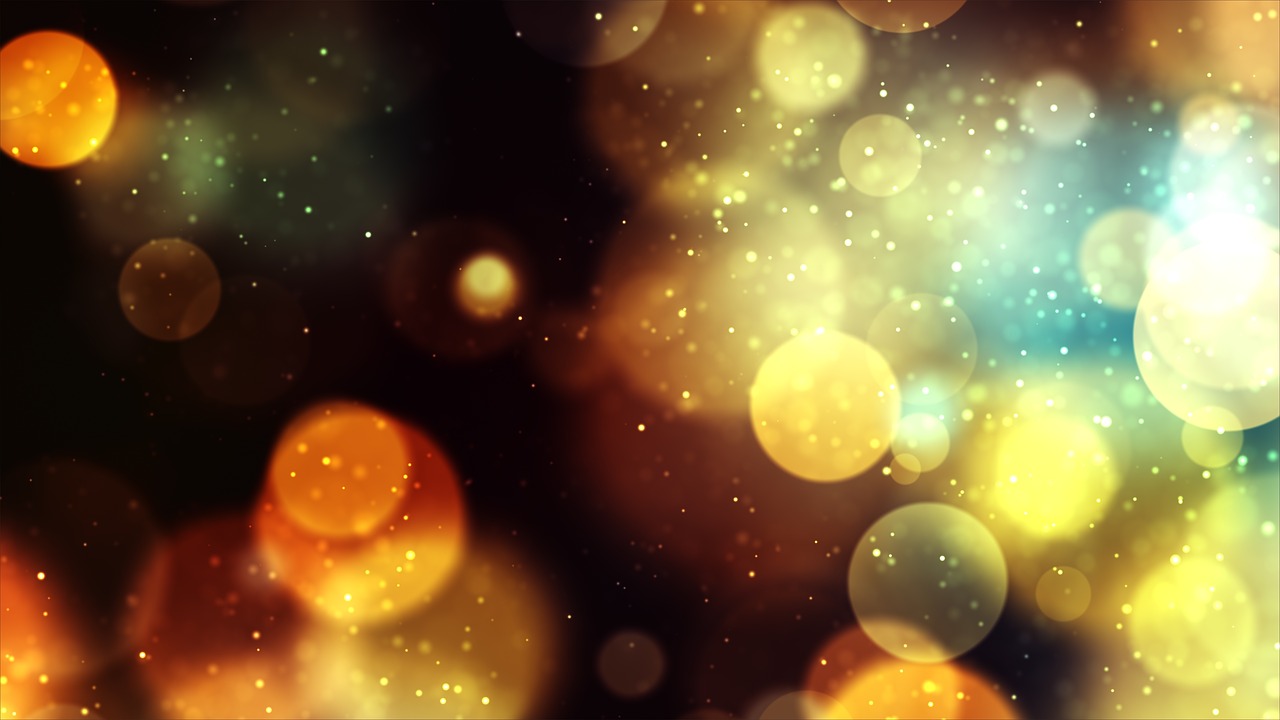 O COME, O COME EMMANUEL
O come O come Emmanuel
And ransom captive Israel
That mourns in lonely exile here
Until the Son of God appear
Rejoice, rejoice, Emmanuel
Shall come to thee, O Israel
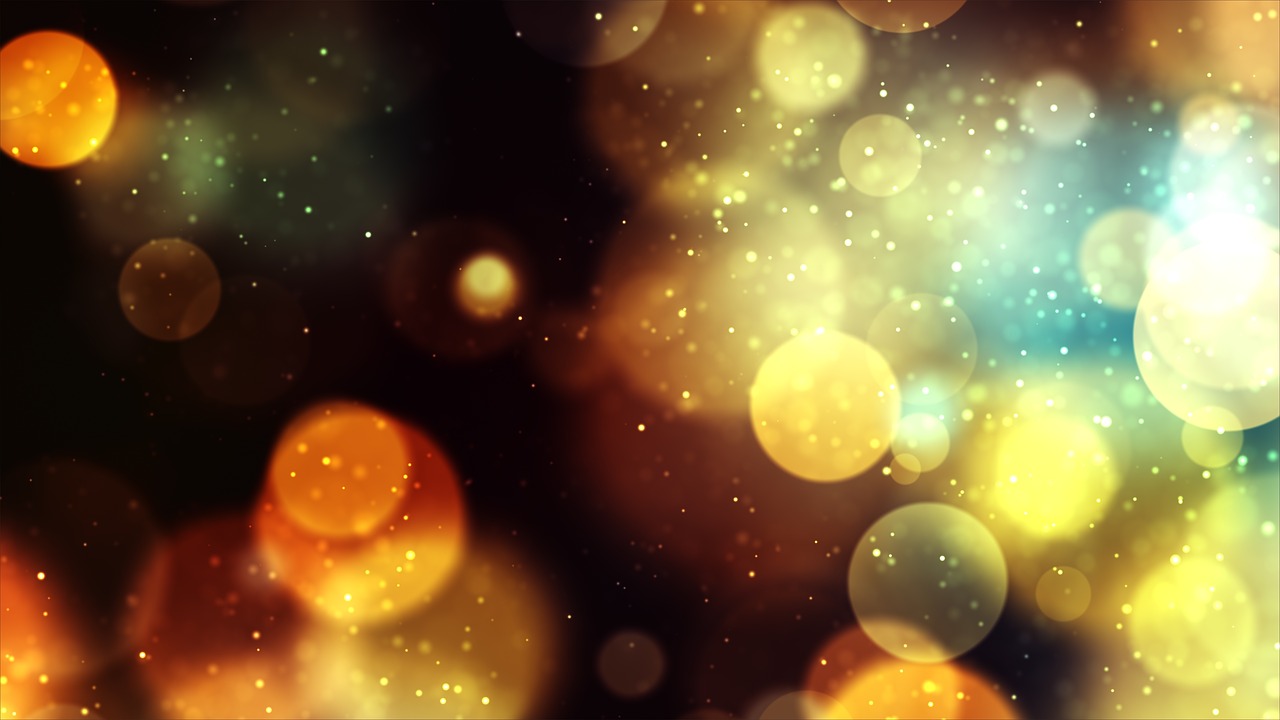 O come thou Wisdom from on high
Who orderst all things far and nigh
To us the path of knowledge show
And teach us in her ways to go
Rejoice, rejoice, Emmanuel
Shall come to thee, O Israel
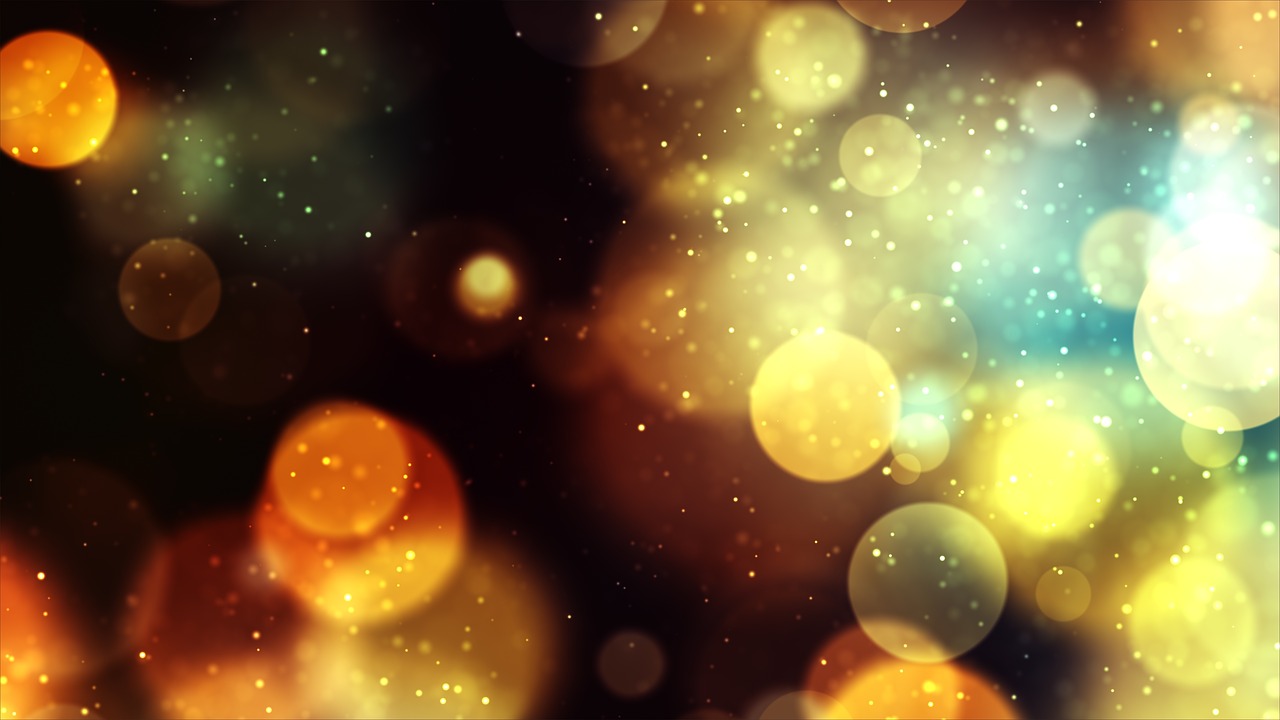 O come thou Dayspring come and cheer
Our spirits by Thine advent here
Disperse the gloomy clouds of night
And death's dark shadows put to flight
Rejoice, rejoice, Emmanuel
Shall come to thee, O Israel
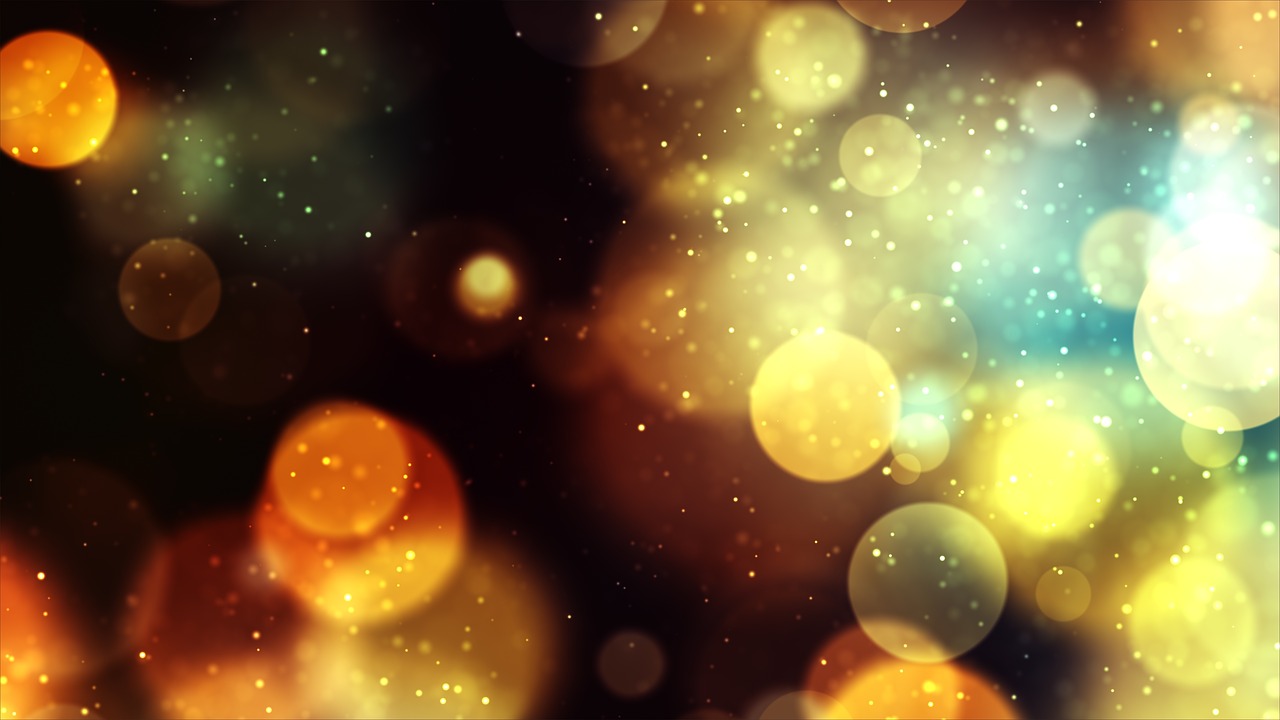 O come Desire of nations bind
All peoples in one heart and mind
Bid Thou our sad divisions cease
And be Thyself our King of Peace
Rejoice, rejoice, Emmanuel
Shall come to thee, O Israel
Rejoice, rejoice, Emmanuel
Shall come to thee, O Israel
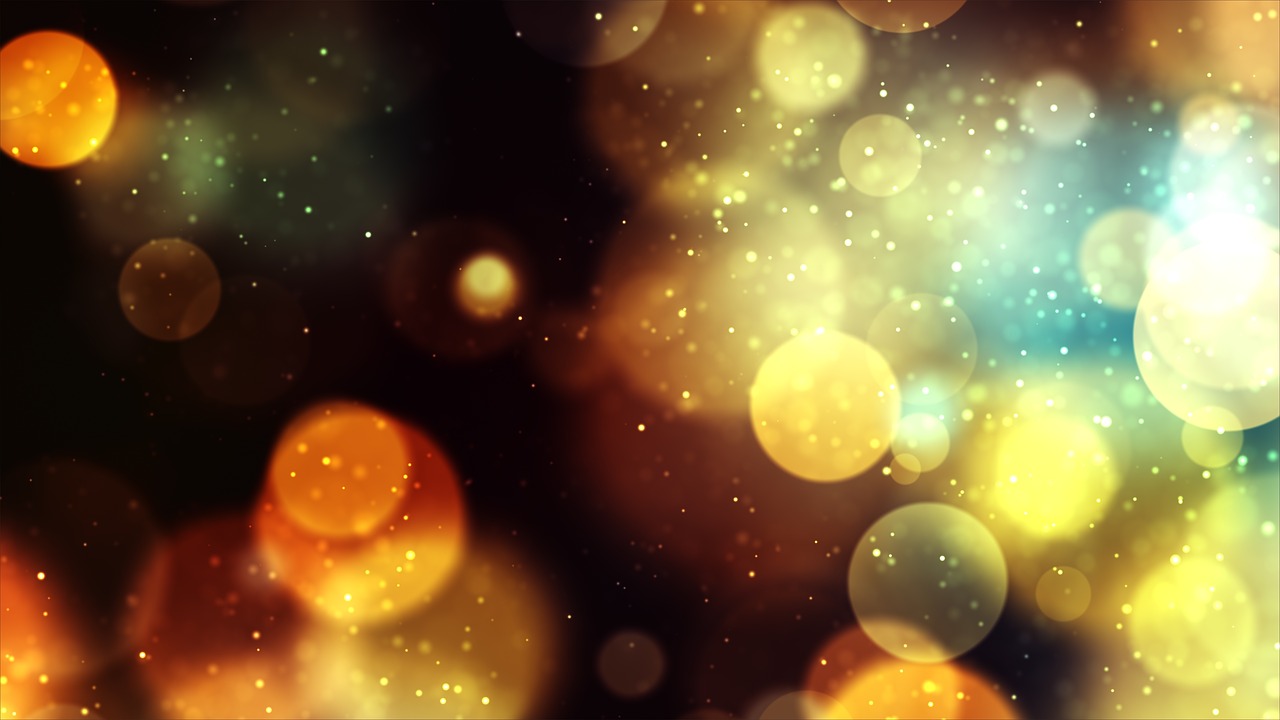 HOPE COMMUNITY BIBLE CHURCH

Candlelight Service

December 22, 2019